候選人-王小明
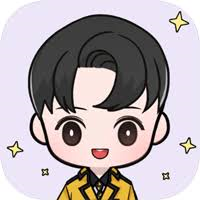 1